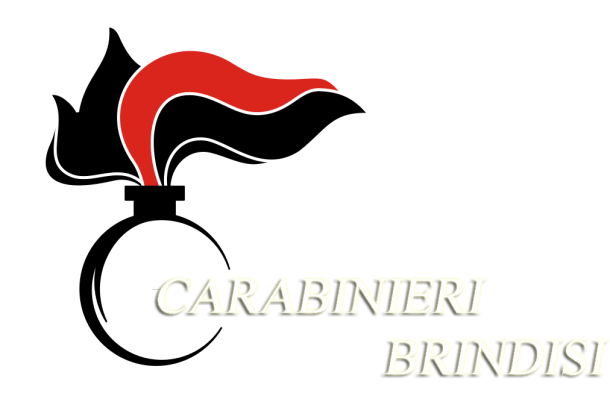 Operazione «Free Castles»
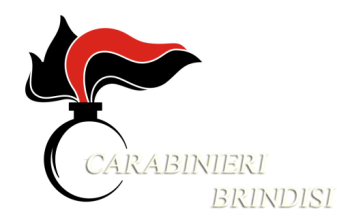 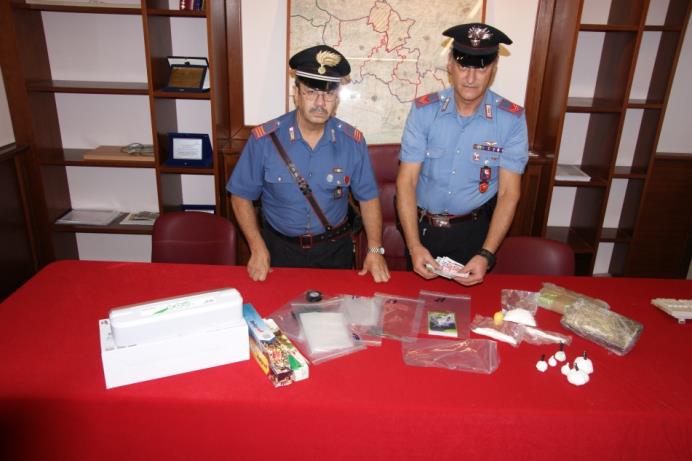 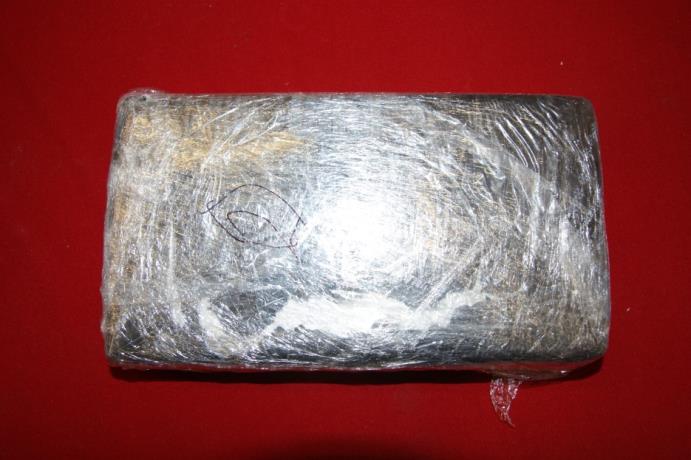 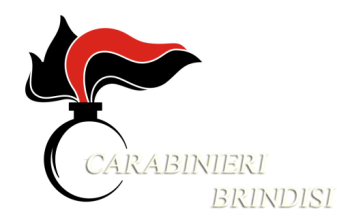 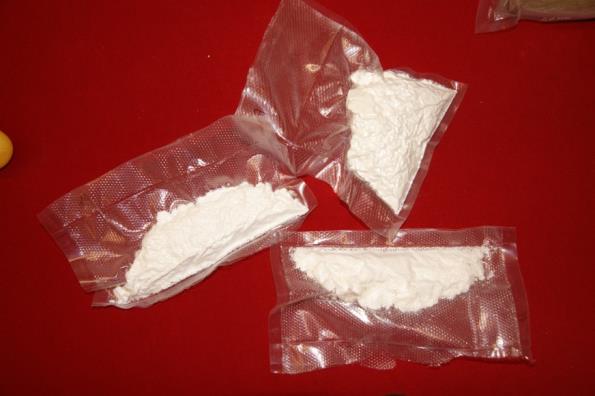 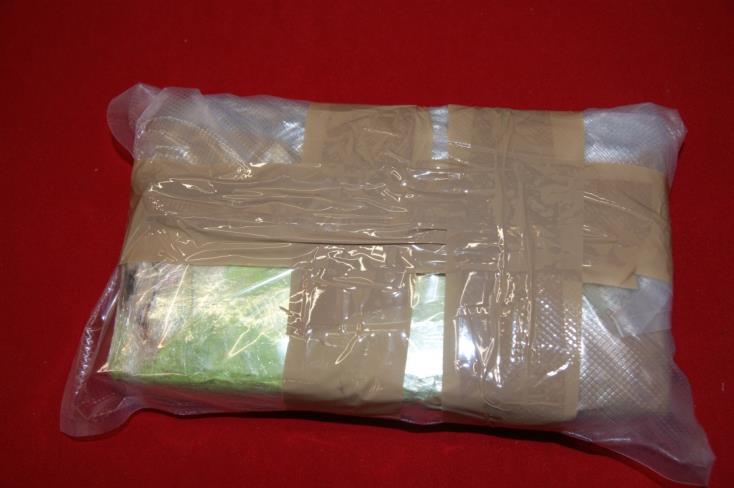 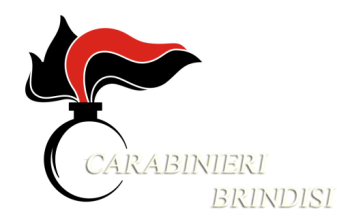 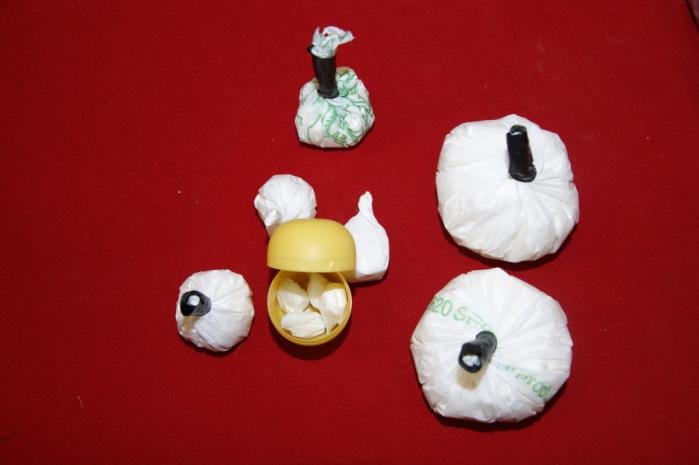 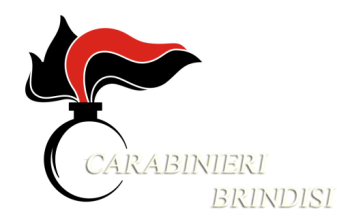 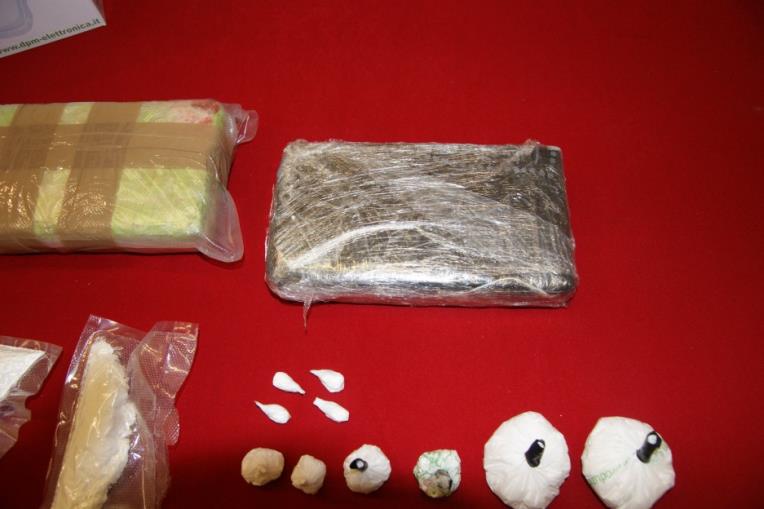 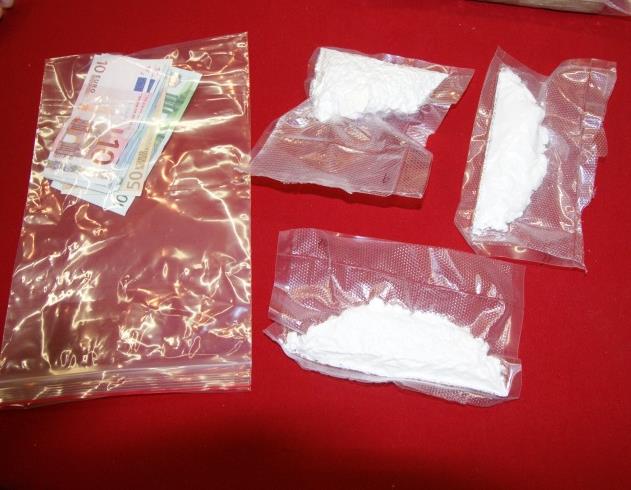 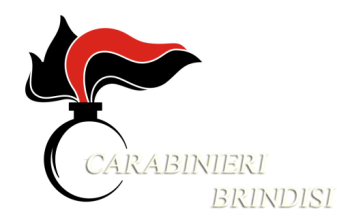 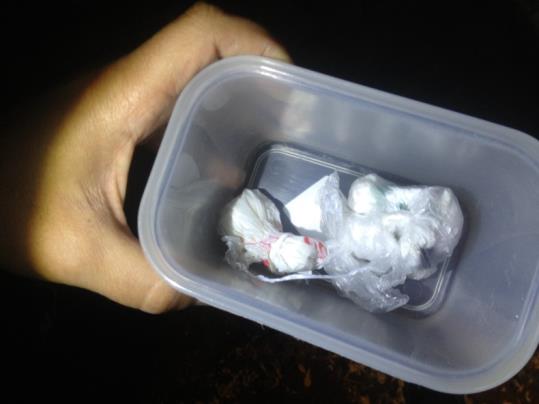 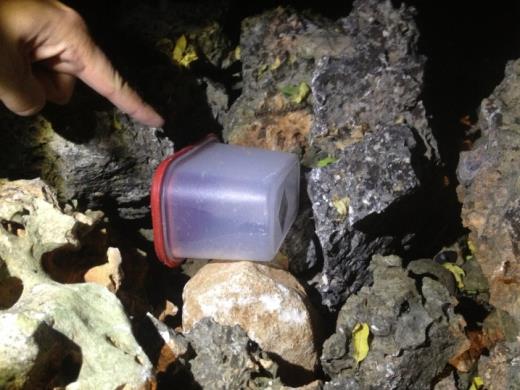 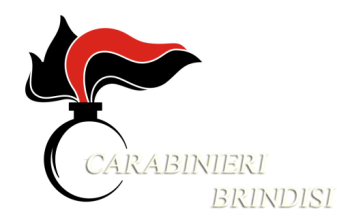 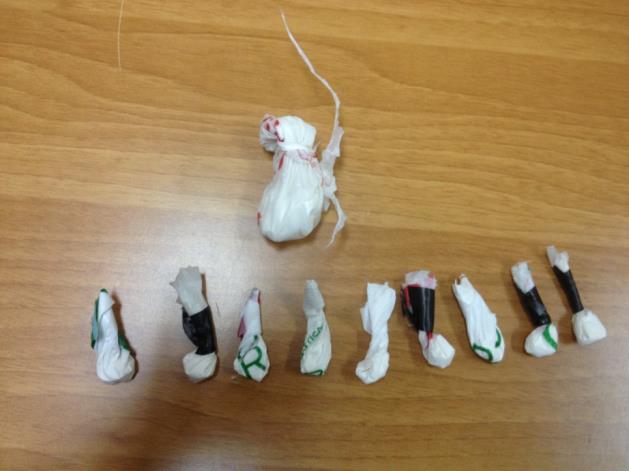 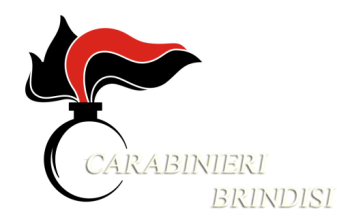 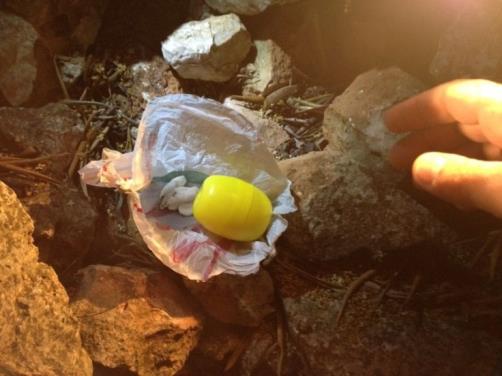 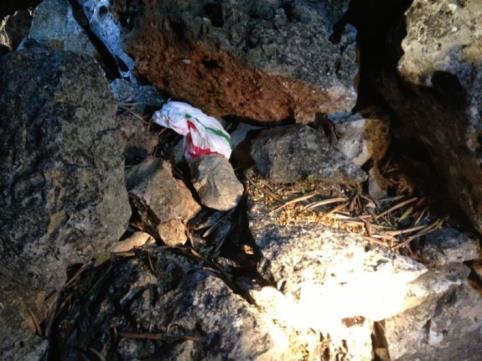 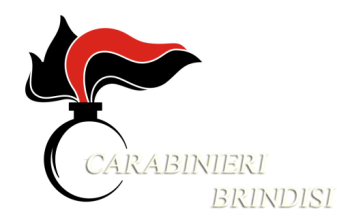 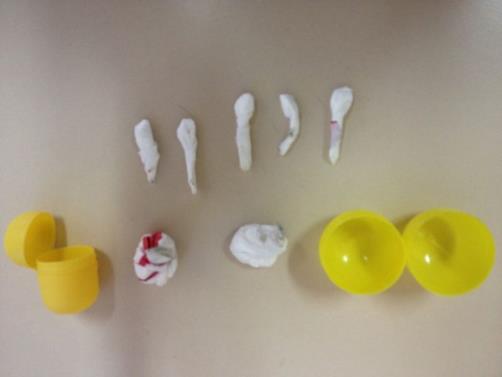 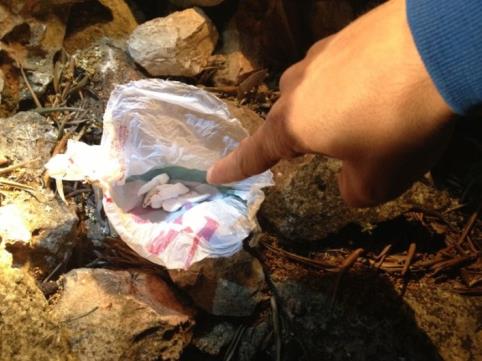 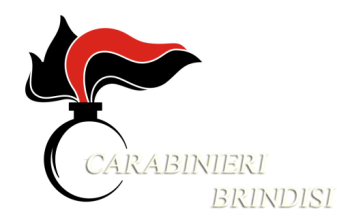